sp-13. 数値微分と数値積分
（Scheme プログラミング）
URL: https://www.kkaneko.jp/pro/scheme/index.html
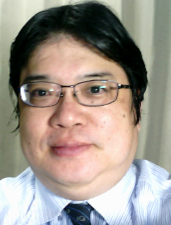 金子邦彦
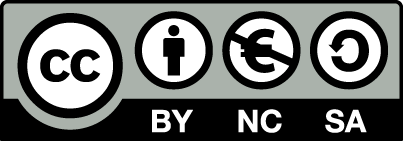 1
アウトライン
13-1 数値微分と数値積分
13-2 パソコン演習
13-3 課題
2
13-1 数値微分と数値積分
3
内容
接線の傾き d/dx
台形則による数値積分 trapezoid
4
接線の傾き
f(x)
傾きは
接線
x
0
h を 0 に近づけることで、接線の傾き（＝f '(x) ）の「近似値」が求まる
5
定積分
f(x)
x
a
b
定積分：
区間 [a, b] で，連続関数 f, x軸, x=a, x=b で囲まれた面積
6
区間 [a, b] の小区間への分割
f(x)
x
x1
x2
xn-1
xn = b
x0 = a
n 個の等間隔な小区間に分割
幅：　h = (b-a) / n
小区間：　[x0, x1], [x1, x2], ..., [xn-1, xn]
			     但し，x0 = a, xi = x0 + i × h
7
小長方形
f(x)
f(xi)
x
xi
xi+1
xn = b
x0 = a
小長方形
小長方形の面積は
8
小台形
f(x)
f(xi)
f(xi+1)
x
xi
xi+1
xn = b
x0 = a
小台形
小台形の面積は
9
台形則 trapezoidal rule
f(x)
x1
x2
x3
xn-1
x
xn-2
xn = b
x0 = a
小台形の面積の和は



定積分 I を，この和 Sn で近似 ⇒ 台形則という
10
台形則による数値積分
区間［a，b］を n 等分 (1区間の幅h=(b-a)/n)
n 個の台形を考え, その面積の和 Sn で，定積分 I を近似
f(x) が連続関数のときは，n を無限大に近づければ，Sn は I に近づく


但し，単純に「n を大きくすればよい」とは言えない
n を大きくすると　⇒　計算時間の問題，丸め誤差の問題が発生
11
数値積分の意味
式で書いてある関数の積分
	⇒　ごく限られた関数しか定積分できない

「数値積分」が重要になる
12
台形則
両端 x0 = a と xn = b を除いて，f(xi) は２度現れる
２回現れる部分
但し　 h = (b-a) / n
13
13-2 パソコン演習
14
パソコン演習の進め方
資料を見ながら，「例題」を行ってみる

各自，「課題」に挑戦する



自分のペースで先に進んで構いません
15
DrScheme の使用
DrScheme の起動
	プログラム　→ PLT Scheme → DrScheme
今日の演習では「Advanced Student」
	に設定
	Language 
	→ Choose Language 
	→ Advanced Student
	→ OK
	→ 「Execute ボタン」
16
例題１．接線の傾き
接線の傾きを求める関数 d/dx を作り，実行する
数値 x, h と関数 f から，x における f の傾き（= f' (x)）の近似値を求める
d/dx は高階関数
17
「例題１．接線の傾き」の手順
次を「定義用ウインドウ」で，実行しなさい
入力した後に，Execute ボタンを押す
;; d/dx: (number->number) number number -> number
;; inclination of the tangent 
;; Example: (d/dx f 3 0.0001) 
;;                  = ((- (f 3.0001) (f 2.9999)) 0.0002) 
(define (d/dx f x h)
    (/ (- (f (+ x h)) (f (- x h)))
          (* 2 h)))
(define (f2 x)
    (- (* x x) 2))
2. その後，次を「実行用ウインドウ」で実行しなさい
(d/dx f2 3 0.0001)
☆　次は，例題２に進んでください
18
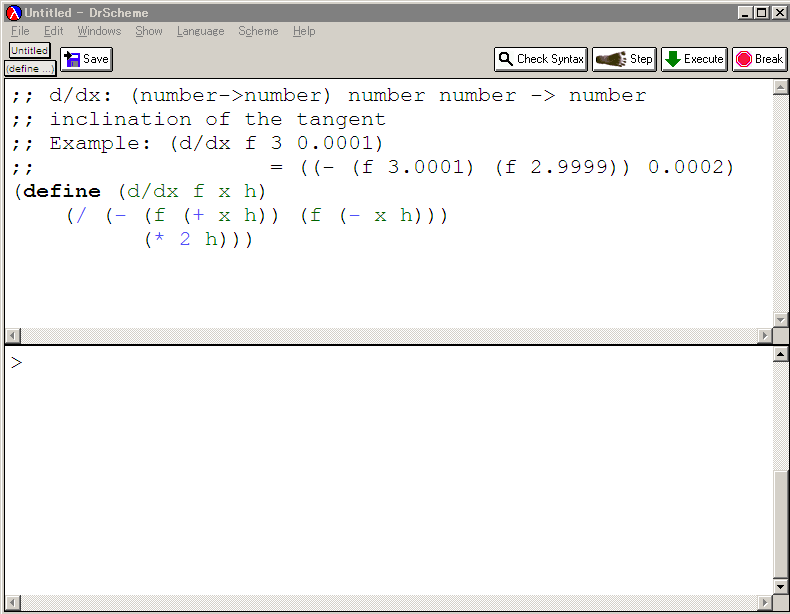 まず，関数 d/dx を定義している
19
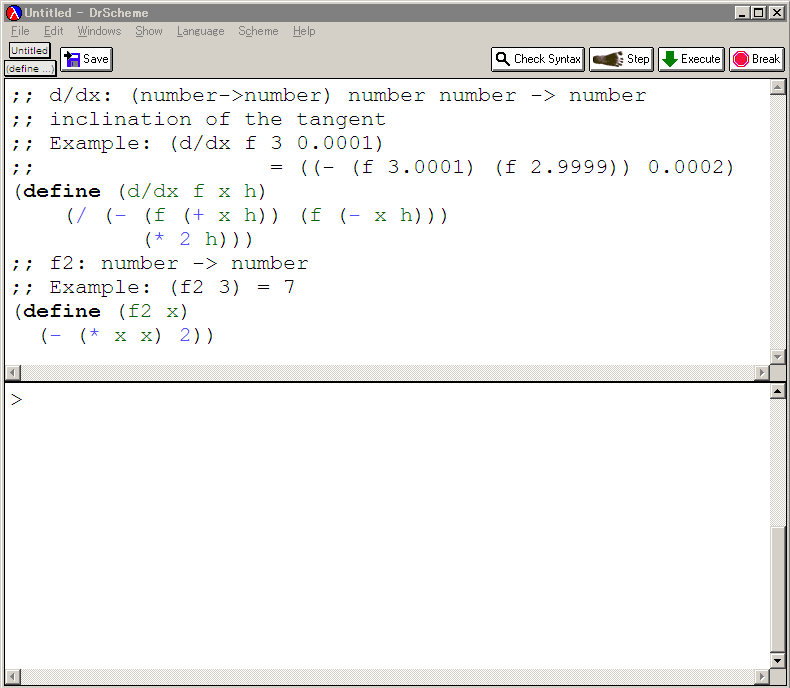 次に関数 f2 を定義している
(define (f2 x)
    (- (* x x) 2))
20
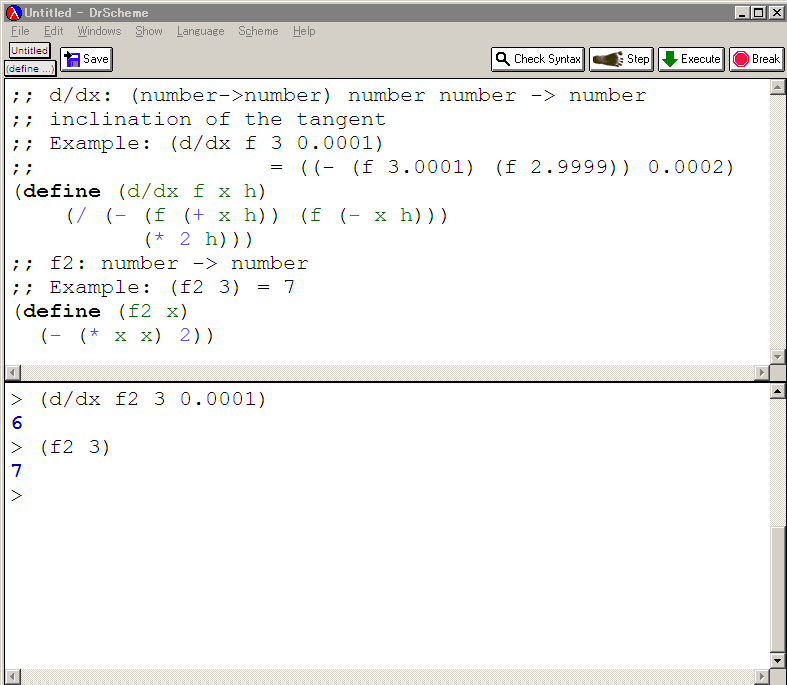 これは，
	(d/dx f2 3 0.0001)
と書いて，x の値を 3 に, 
h の値を 0.0001 に，
f を f2 に設定しての実行
実行結果である「6」が
表示される
21
入力と出力
f2
3
0.0001
f2'(3) の近似値
d/dx
出力
入力
出力は数値
入力は２つの数値と
関数
d/dx は，関数を入力とするような関数
（つまり高階関数）
22
d/dx 関数
;; d/dx: (number->number) number number -> number
;; inclination of the tangent 
;; Example: (d/dx f 3 0.0001) 
;;                  = ((- (f 3.0001) (f 2.9999)) 0.0002) 
(define (d/dx f x h)
    (/ (- (f (+ x h)) (f (- x h)))
          (* 2 h)))
関数が，
「d/dx」の入力になっている
23
(dx/d f2 3 0.0001) から 6 が得られる過程の概略
(dx/d f2 3 0.0001)
= (/ (- (f2 (+ 3 0.0001)) (f2 (- 3 0.0001)))
     (* 2 0.0001))
= (/ (- (- (* (+ 3 0.0001) (+ 3 0.0001)) 2)
          (- (* (- 3 0.0001) (- 3 0.0001)) 2)
       (* 2 0.0001)))
= …
= 6
最初の式
コンピュータ内部での計算
実行結果
但し，f2 は
　　(define (f2 x)
　　    (- (* x x) 2))
24
(dx/d f2 3 0.0001) から 6 が得られる過程の概略
(dx/d f2 3 0.0001)
= (/ (- (f2 (+ 3 0.0001)) (f2 (- 3 0.0001)))
     (* 2 0.0001))
= (/ (- (- (* (+ 3 0.0001) (+ 3 0.0001)) 2)
          (- (* (- 3 0.0001) (- 3 0.0001)) 2)
       (* 2 0.0001)))
= …
= 6
これは，
	(define (d/dx  f x h)
	    (/   (-  (f  (+ x h))   (f  (- x h)))
	          (* 2 h)))
の x を 3 で，h を 0.0001 で, f を f2 で置き換えたもの
25
(dx/d f2 3 0.0001) から 6 が得られる過程の概略
(dx/d f2 3 0.0001)
= (/ (- (f2 (+ 3 0.0001)) (f2 (- 3 0.0001)))
     (* 2 0.0001))
= (/ (- (- (* (+ 3 0.0001) (+ 3 0.0001)) 2)
          (- (* (- 3 0.0001) (- 3 0.0001)) 2)
       (* 2 0.0001)))
= …
= 6
これは，
	(define (f2 x)
	    (- (* x x) 2))
の x を (+ 3 0.0001) や (- 3 0.0001) で置き換えたもの
26
例題２．台形則による数値積分
台形則による数値積分の関数 trapezoid を作り，実行する
但し，
	積分したい関数　f(x) = e
	積分区間:		[a, b]
	区間数:		n
-x2
27
「例題２．台形則による数値積分」の手順
次を「定義用ウインドウ」で，実行しなさい
入力した後に，Execute ボタンを押す
(define (trapezoid-iter f a h k)
  (cond
    [(= k 1) (f (+ a h))]
    [else (+ (f (+ a (* h k)))
       (trapezoid-iter f a h (- k 1)))]))
;; trapezoid: number number number -> number
;; to compute the area under the graph of f between a and b
(define (trapezoid f a b n)
  (* (/ (- b a) n)
      (+ (trapezoid-iter f
                                  a 
                                   (/ (- b a) n)
                                   (- n 1))
           (/ (f a) 2)
           (/ (f b) 2))))
(define (f2 x)
    (exp (- (* x x))))
2. その後，次を「実行用ウインドウ」で実行しなさい
(trapezoid f2 0 1 1000)
☆　次は，課題に進んでください
28
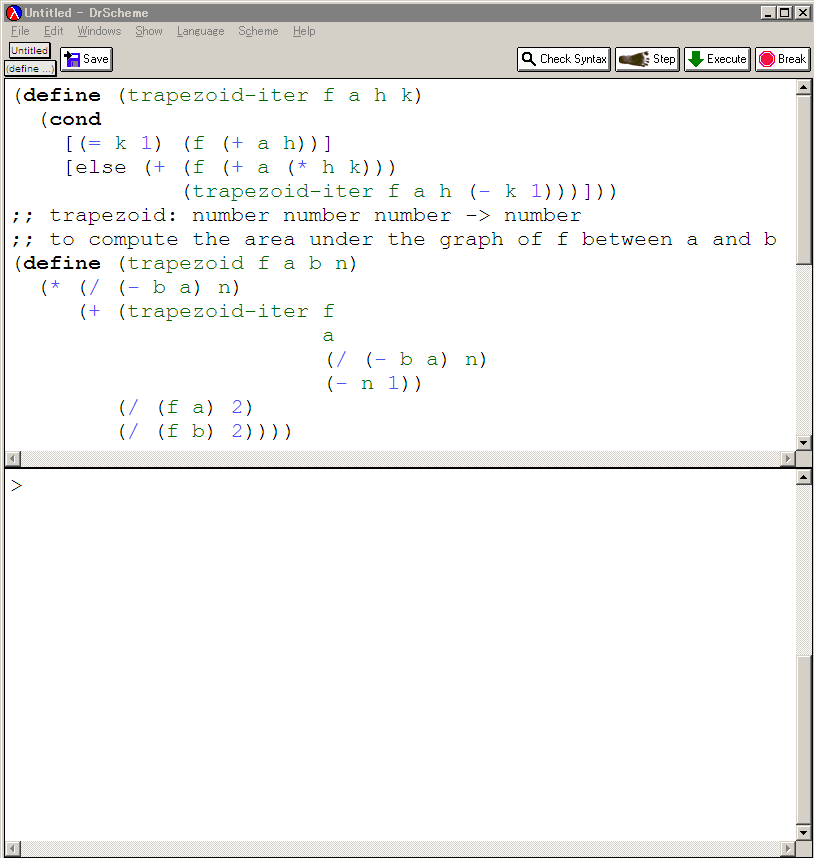 まず，関数 trapezoid-iter, 
trapezoid を定義している
29
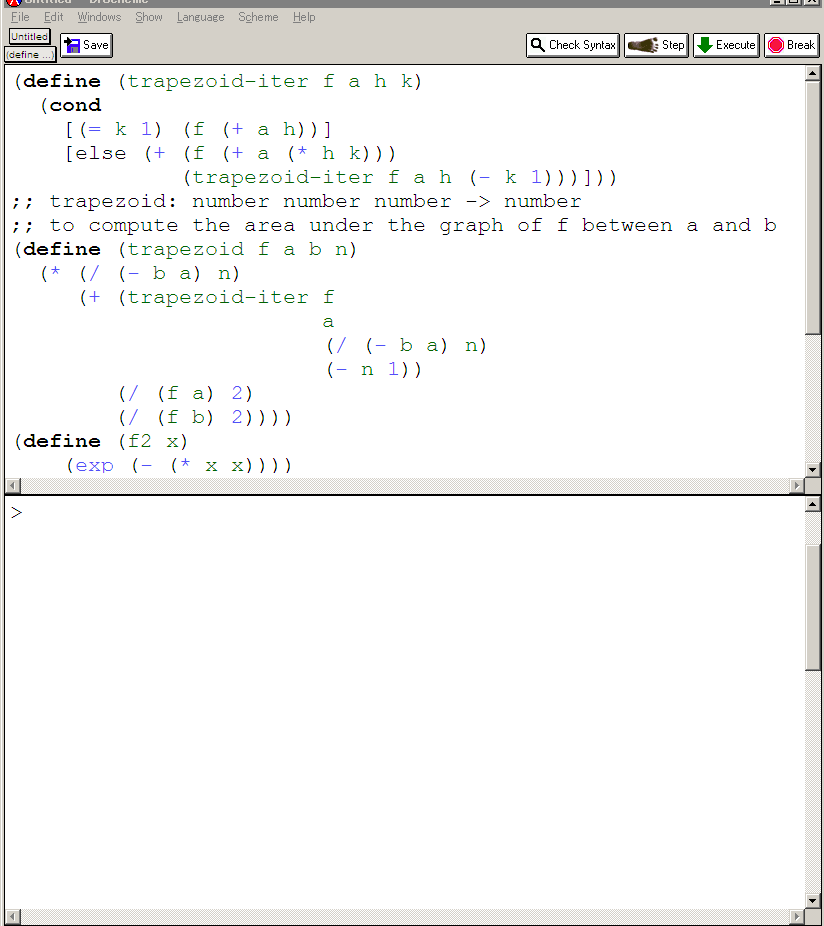 次に関数 f2 を定義している
(define (f2 x)
    (exp (- (* x x))))
これは，数値積分したい関数
30
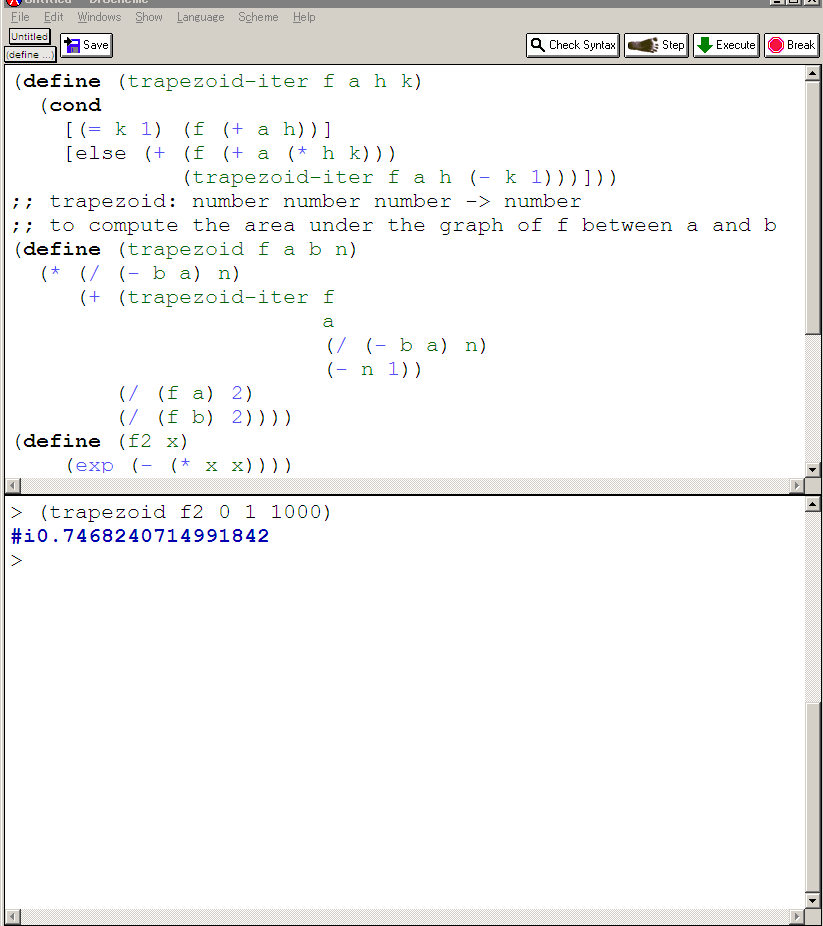 これは，
	(trapezoid f2 0 1 1000)
と書いて，a の値を 0 に, 
b の値を 1 に，h の値を 1000 に，
f を f2 に設定しての実行
実行結果である
「#i0.7468240714991842」
が表示される
31
(define (trapezoid-iter f a h k)
  (cond
    [(= k 1) (f (+ a h))]
    [else (+ (f (+ a (* h k)))
       (trapezoid-iter f a h (- k 1)))]))
;; trapezoid: number number number -> number
;; to compute the area under the graph of f between a and b
(define (trapezoid f a b n)
  (* (/ (- b a) n)
      (+ (trapezoid-iter f
                                  a 
                                   (/ (- b a) n)
                                   (- n 1))
           (/ (f a) 2)
           (/ (f b) 2))))
32
例題３．台形則の計算の精度
例題２での台形則の計算の精度が，分割幅を小さくするほど高精度になることを確かめる．

但し，
	積分したい関数　f(x) = e
	積分区間　0 から 1
	分割数　10, 20, 40, 80, 160, 320, 640, 1280 の８通り
-x2
33
例題３．「台形則の計算の精度」の手順 (1/2)
次を「定義用ウインドウ」で，実行しなさい
入力した後に，Execute ボタンを押す
(define (trapezoid-iter f a h k)
  (cond
    [(= k 1) (f (+ a h))]
    [else (+ (f (+ a (* h k)))
       (trapezoid-iter f a h (- k 1)))]))
;; trapezoid: number number number -> number
;; to compute the area under the graph of f between a and b
(define (trapezoid f a b n)
  (* (/ (- b a) n)
      (+ (trapezoid-iter f
                                  a 
                                   (/ (- b a) n)
                                   (- n 1))
           (/ (f a) 2)
           (/ (f b) 2))))
(define (f2 x)
    (exp (- (* x x))))
これは，例題２と同じ
34
例題３．「台形則の計算の精度」の手順（2/2)
その後，次を「実行用ウインドウ」で実行しなさい
(trapezoid 0 1 10)
(trapezoid 0 1 20)
(trapezoid 0 1 40)
(trapezoid 0 1 80)
(trapezoid 0 1 160)
(trapezoid 0 1 320)
(trapezoid 0 1 640)
(trapezoid 0 1 1280)
☆　次は，課題に進んでください
35
数値積分の精度
分割幅を小さくするほど高精度
36
おわりに
近似値を求める手法
数値微分，数値積分
十分に役に立つ
「必ず誤差が生じる」ことを意識しながら使うことが必要
37
13-3 課題
38
課題１
f(x) = x cos x について，f'(0), f'(0.2), f'(0.4), f'(0.6) の値を報告しなさい
関数 d/dx （授業の例題１）を使いなさい
h = 0.1 としなさい
39
演習２
f(x) = x cos x について，h = 0.1, 0.01, 0.001 と変えて関数 d/dx を実行し，結果を比べなさい
h と誤差の関係が分かるグラフを作成せよ
40
演習３
台形則を使って，次を計算せよ



計算結果を，以下と比較せよ
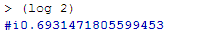 DrScheme での (log 2) の実行結果
41
演習４
演習３について，区間数 n を，n = 4, 8, 16, 32, 64, 128 と変えて計算を行い，刻み幅と誤差の関係を調べよ
区間数 n と誤差の関係を書いたグラフを作成せよ
この場合，おおよそ次の関係が成り立っていることを確認せよ
（c は定数）
42
演習４．関数のグラフ
関数 d/dx （例題１）を使って，関数のグラフをグラフィックスで表示させなさい
プログラムは次ページ以降にある．このプログラムを実行させ，実行結果を報告しなさい
但し，実行結果の報告では，必ず 関数 f2 を別のものに書き換えて実行しなさい
43
;; d/dx: (number->number) number number -> number
;; inclination of the tangent 
;; Example: (d/dx f 3 0.0001) 
;;                  = ((- (f 3.0001) (f 2.9999)) 0.0002) 
(define (d/dx f x h)
  (/ (- (f (+ x h)) (f (- x h)))
     (* 2 h)))
;; samples: (number->number) number number number -> list of 'posn' structure
(define (samples f a h k)
  (cond
    [(= k 1) (cons (make-posn (+ a h) 
                              (f (+ a h))) 
                   empty)]
    [else (cons (make-posn (+ a (* h k))
                           (f (+ a (* h k))))
                (samples f a h (- k 1)))]))
44
; window size
(define WX 500)
(define WY 500)
; grid color, axis color and 
(define GRID_COLOR 'blue)
(define AXIS_COLOR 'red)
(define GRAPH_COLOR 'red)
; draw-a-line
(define (sessen x px py d)
  (+ (* d (- x px)) py))
(define (draw-a-sessen from to px py d x0 y0 sx sy)
  (draw-solid-line (make-posn (+ (* from sx) x0) (+ (* (sessen from px py d) sy) y0))
                   (make-posn (+ (* to   sx) x0) (+ (* (sessen to   px py d) sy) y0)) GRAPH_COLOR))
(define (draw-sessen f px x0 y0 sx sy)
  (draw-a-sessen (/ (- x0) sx) (/ (- WX x0) sx) px (f px) (d/dx f px 0.00001) x0 y0 sx sy))
45
; draw-polyline
(define (draw-polyline a-poly)
  (cond
    [(empty? (rest a-poly)) true]
    [else (and 
           (draw-solid-line (first a-poly) 
                            (first (rest a-poly)) GRAPH_COLOR)
           (draw-polyline (rest a-poly)))]))
; draw-h-lines
(define (draw-h-lines start skip stop width)
  (cond
    [(>= start stop) 
         (draw-solid-line (make-posn 0 stop) (make-posn width stop) GRID_COLOR)]
    [else 
     (and
      (draw-solid-line (make-posn 0 start) (make-posn width start) GRID_COLOR)
      (draw-h-lines (+ start skip) skip stop width))]))
46
; draw-v-lines
(define (draw-v-lines start skip stop height)
  (cond
    [(>= start stop) 
         (draw-solid-line (make-posn stop 0) (make-posn stop height) GRID_COLOR)]
    [else 
     (and
      (draw-solid-line (make-posn start 0) (make-posn start height) GRID_COLOR)
      (draw-v-lines (+ start skip) skip stop height))]))
; (x0, y0) is the origin. sx and sy represent one grid size
(define (draw-grid x0 y0 sx sy)
  (and 
   (draw-v-lines (- x0 (* (quotient x0 sx) sx)) sx (+ (* (quotient (- WX x0) sx) sx) x0) WY)
   (draw-h-lines (- y0 (* (quotient y0 sy) sy)) sy (+ (* (quotient (- WY y0) sy) sy) y0) WX)
   (draw-solid-line (make-posn 0 y0) (make-posn WX y0) AXIS_COLOR)
   (draw-solid-line (make-posn x0 0) (make-posn x0 WY) AXIS_COLOR)))
47
; (x0, y0) is the origin. sx and sy represent one grid size
(define (scaling a-list x0 y0 sx sy)
  (cond
    [(empty? a-list) empty]
    [else (cons (make-posn (+ (* (posn-x (first a-list)) sx) x0)
                           (+ (* (posn-y (first a-list)) sy) y0))
                (scaling (rest a-list) x0 y0 sx sy))]))
; 
; f2: number -> number
(define (f2 x)
    (- (* x x) 2))
; (X0, Y0) reprerents the origin of the graph. 
; SX and SY represent the size of one grid
(define X0 (/ WX 2))
(define Y0 (/ WY 2))
(define SX 50)
(define SY 50)
(define PX 0.5)
(start WX WY)
(draw-grid X0 Y0 SX SY)
(draw-polyline (scaling (samples f2 (/ (- X0) SX) (/ 1 SX) WX) X0 Y0 SX SY))
(draw-sessen f2 PX X0 Y0 SX SY)
48